♫ Ozewiezewoze
Le texte de la chanson est fourni à titre indicatif pour les parents. 
Cette chanson n’a aucune signification; c’est un exercice de prononciation.
Les enfants ne sont pas tenus de savoir lire et écrire en néerlandais !
Ozewiezewoze wiezewalla kristalla,
kristoze wiezewoze wieze wies, 
wies, wies, wies.
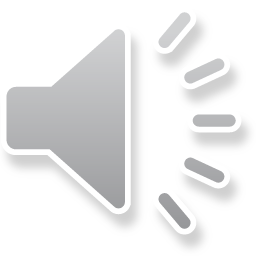